小學三年級三角形
支架大改造
連繫日常生活經驗
課前預習：
   於家中搜查與三角形支架相關的物件
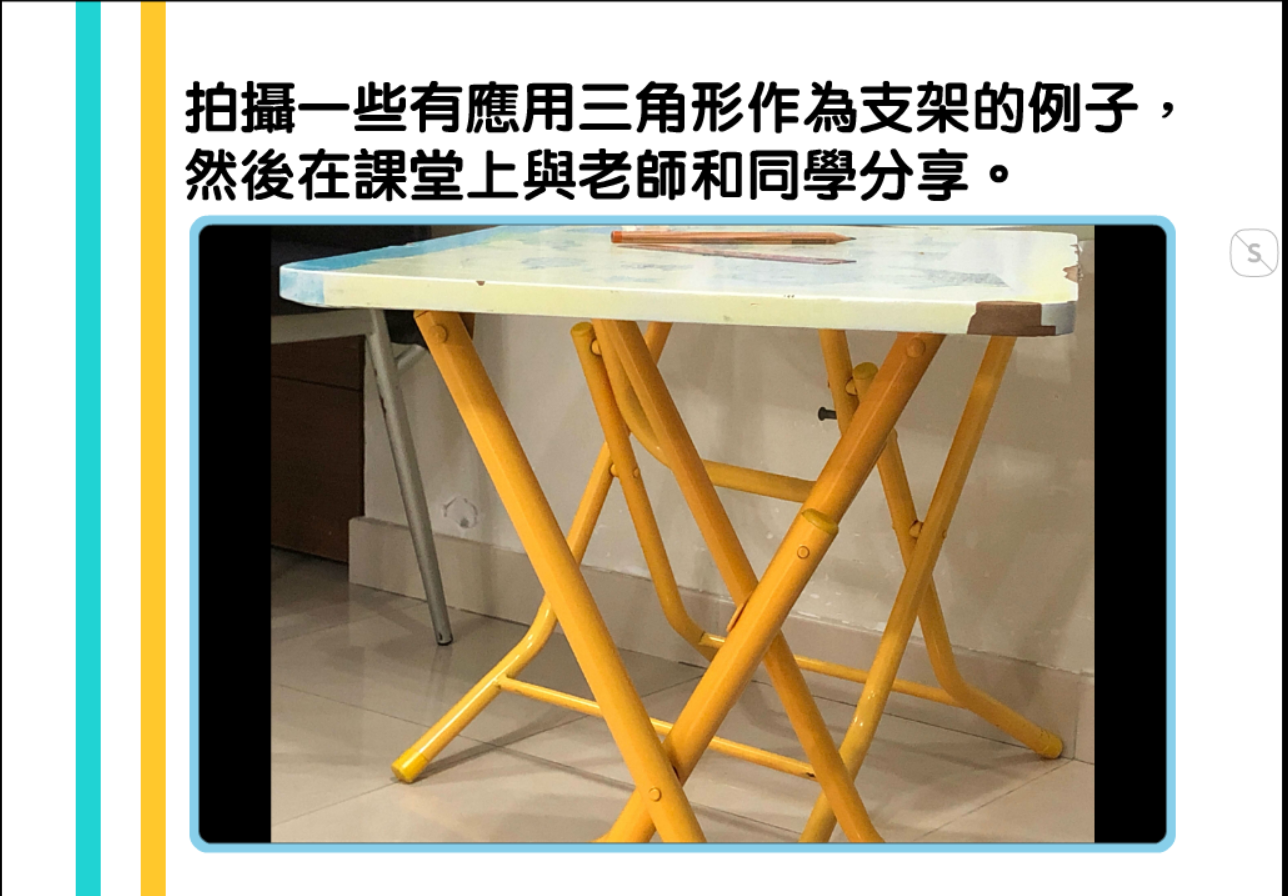 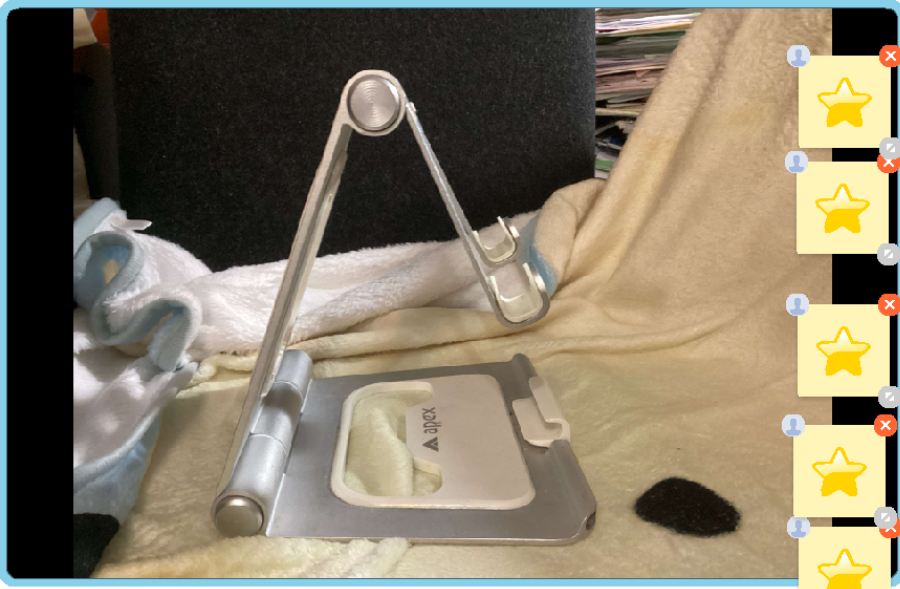 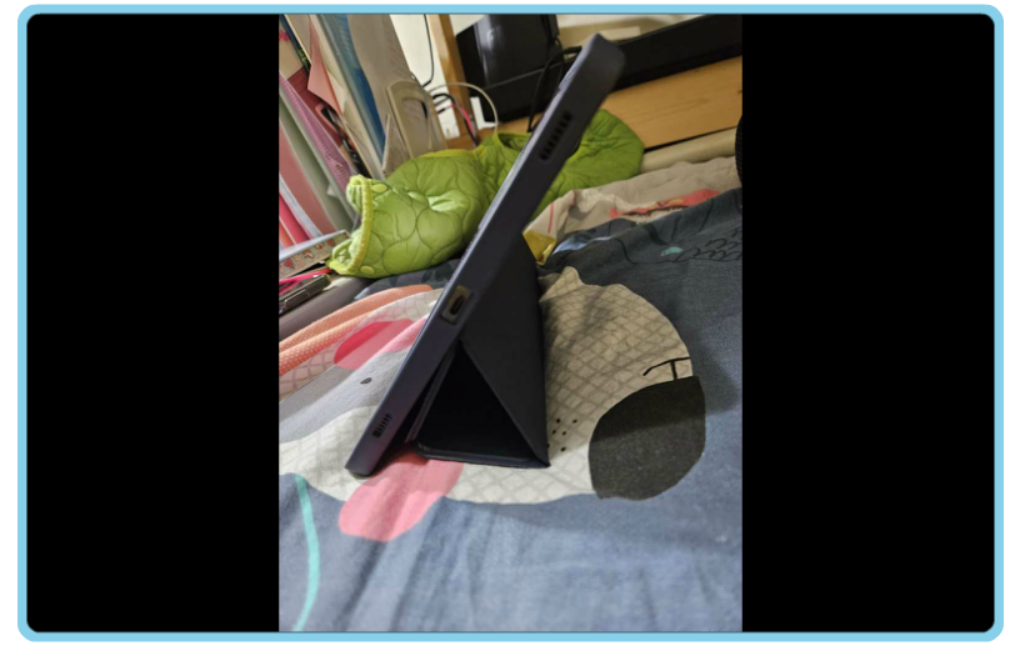 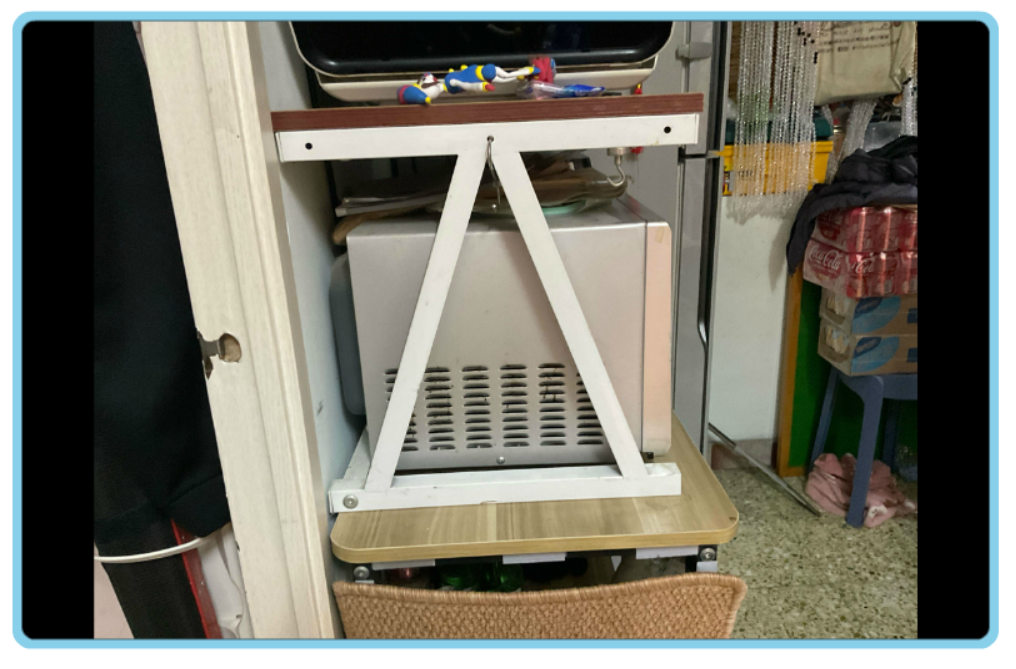 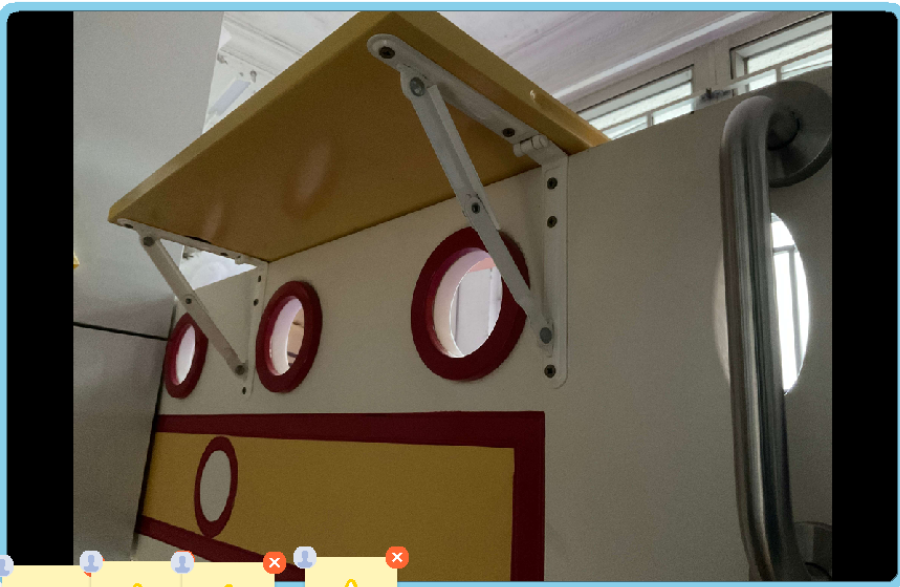 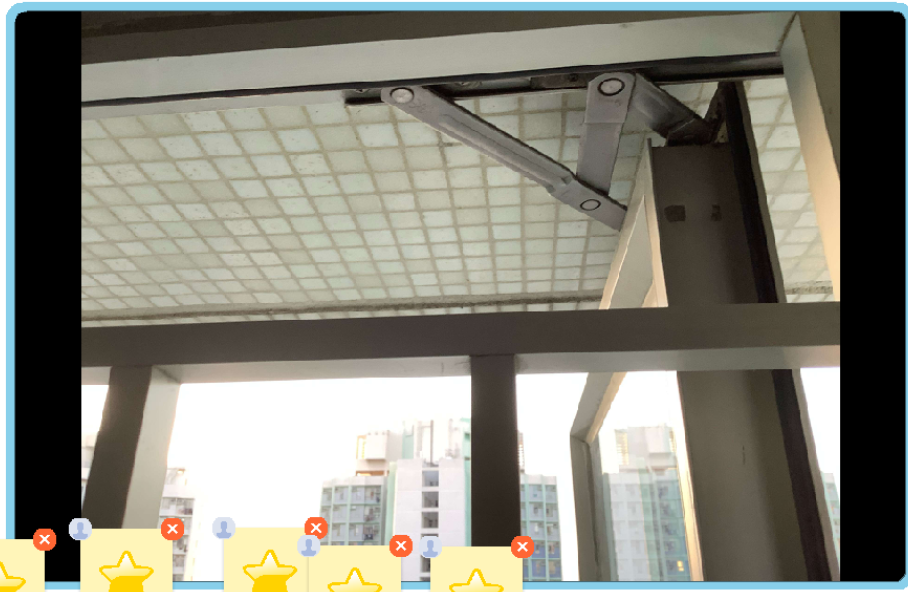 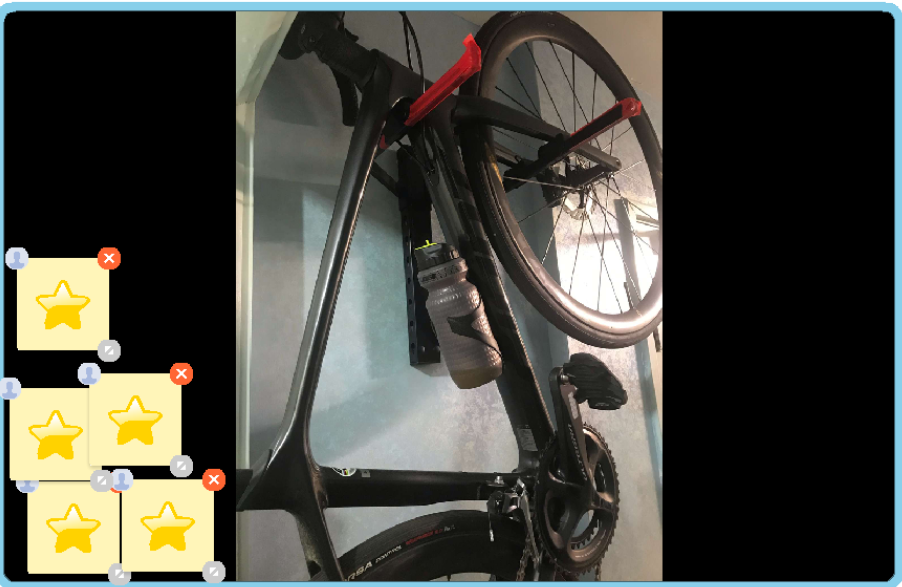 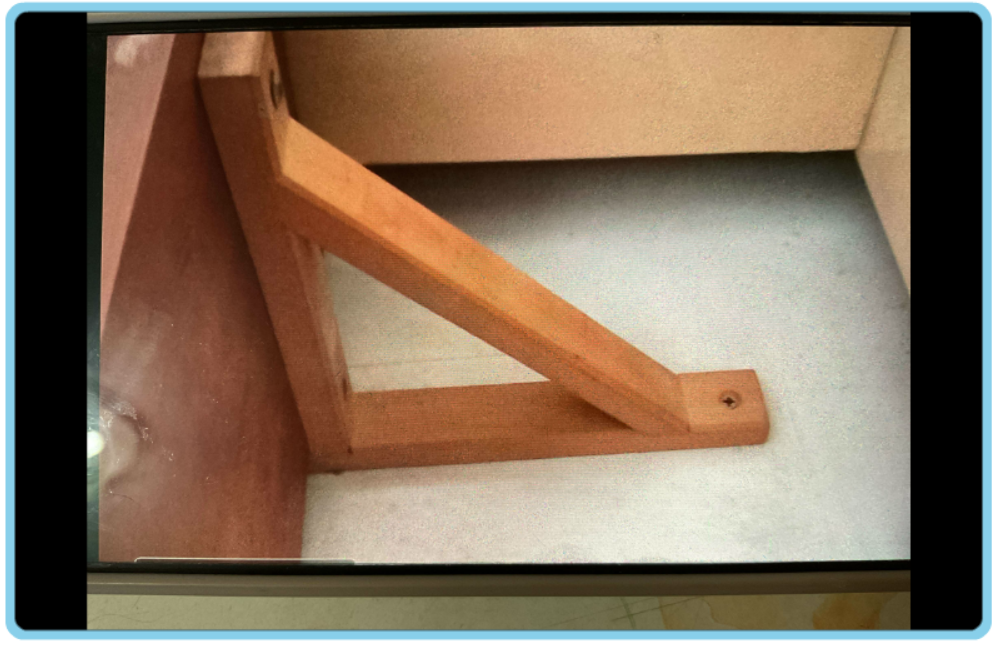 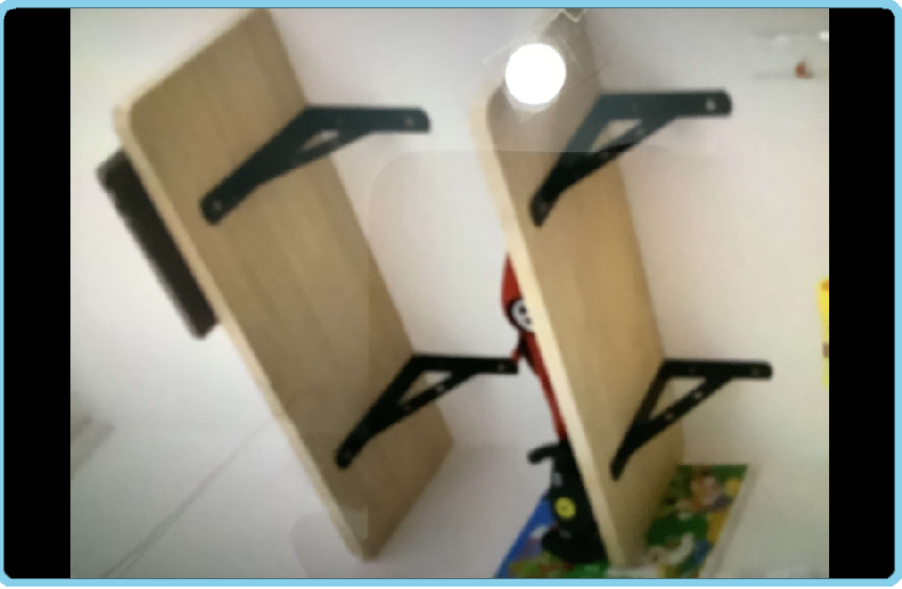 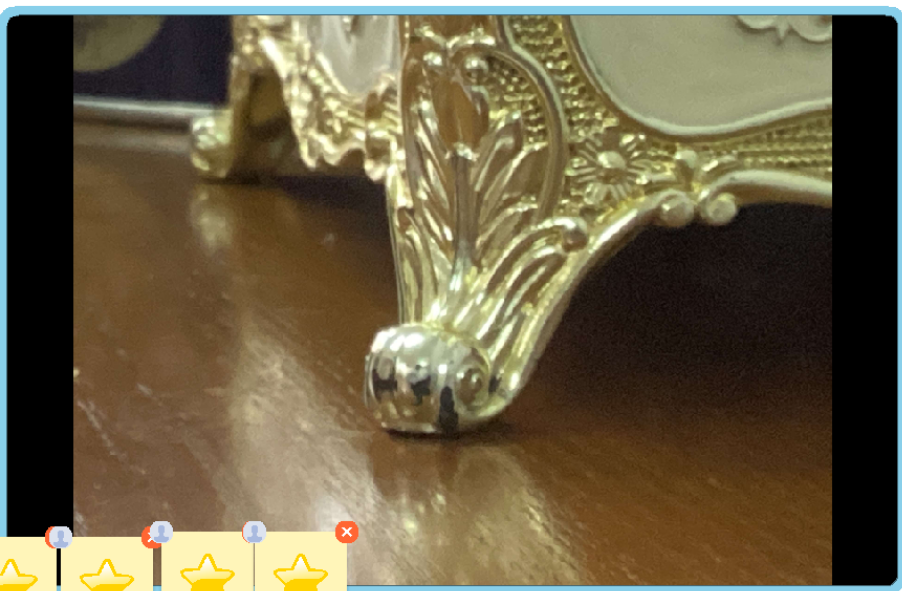 連繫日常生活經驗
觀看影片：
   認識香港和世界各地不同的摩天大廈
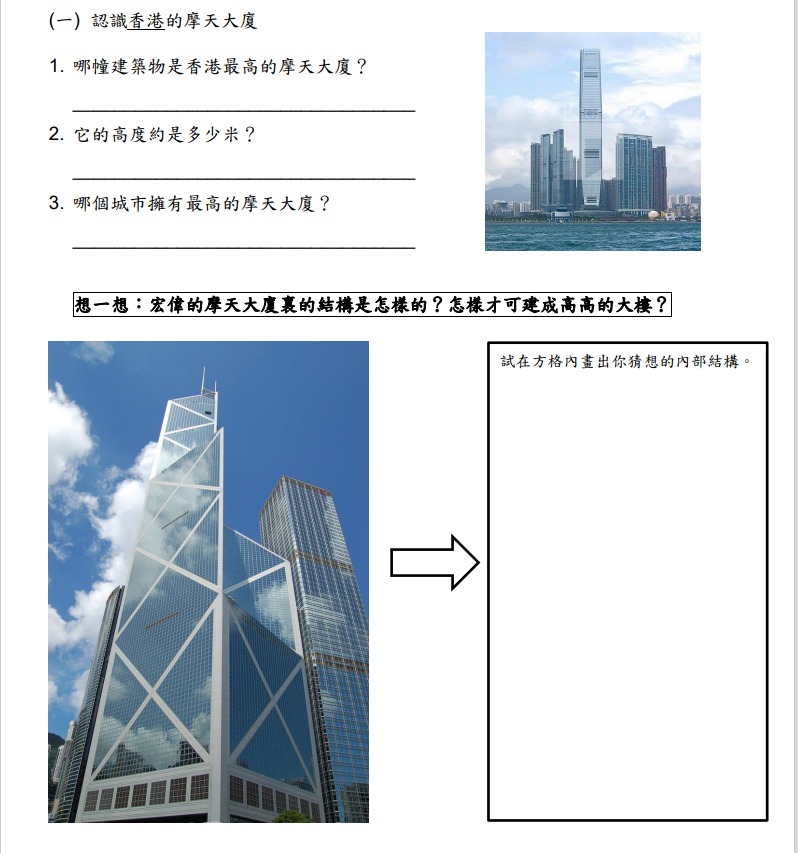 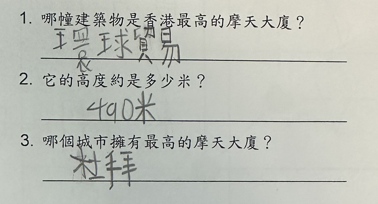 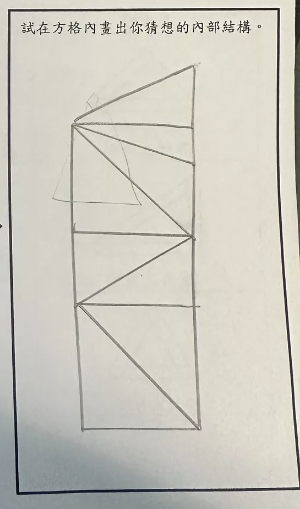 設計摩天大廈的內部結構
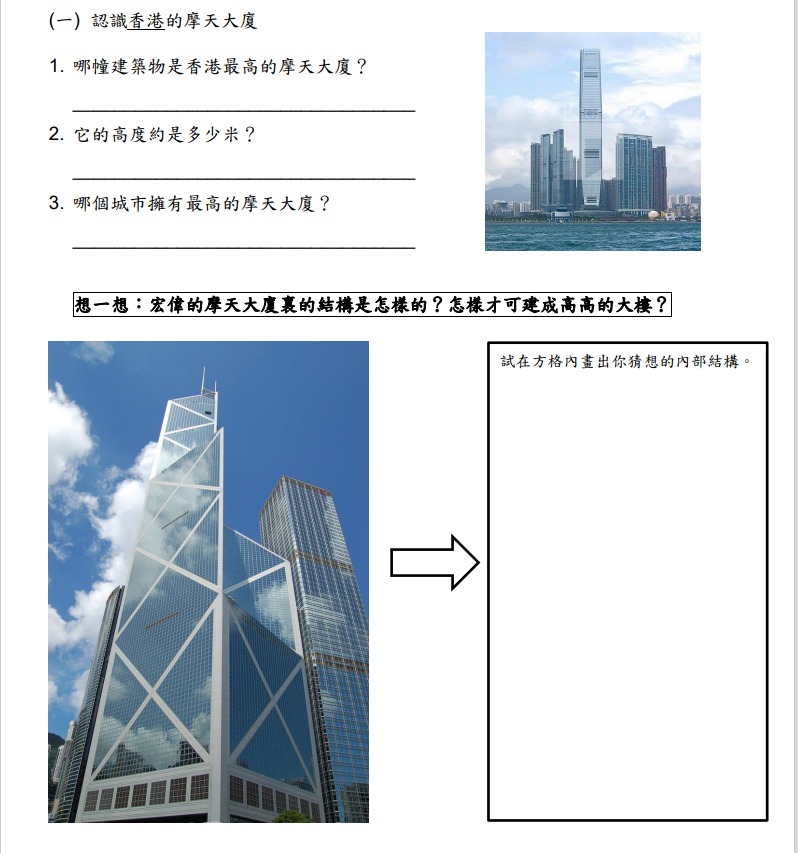 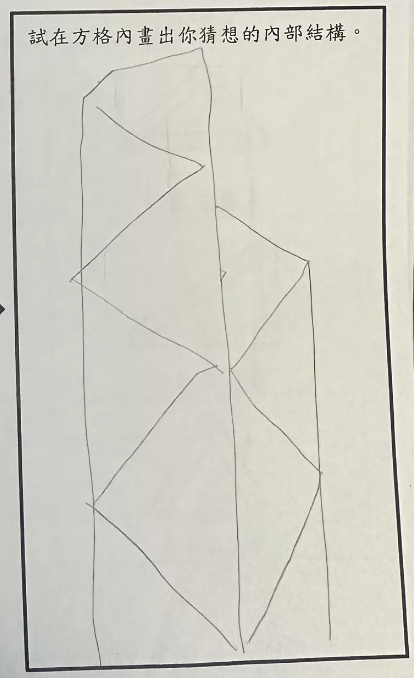 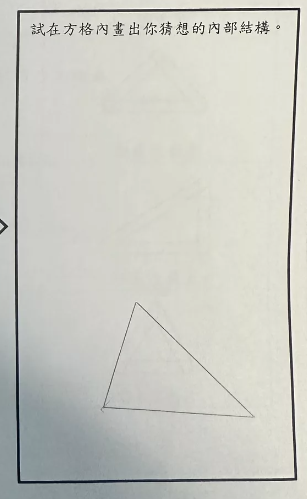 動手操作
利用不同長度的幾何條砌成各平面圖形
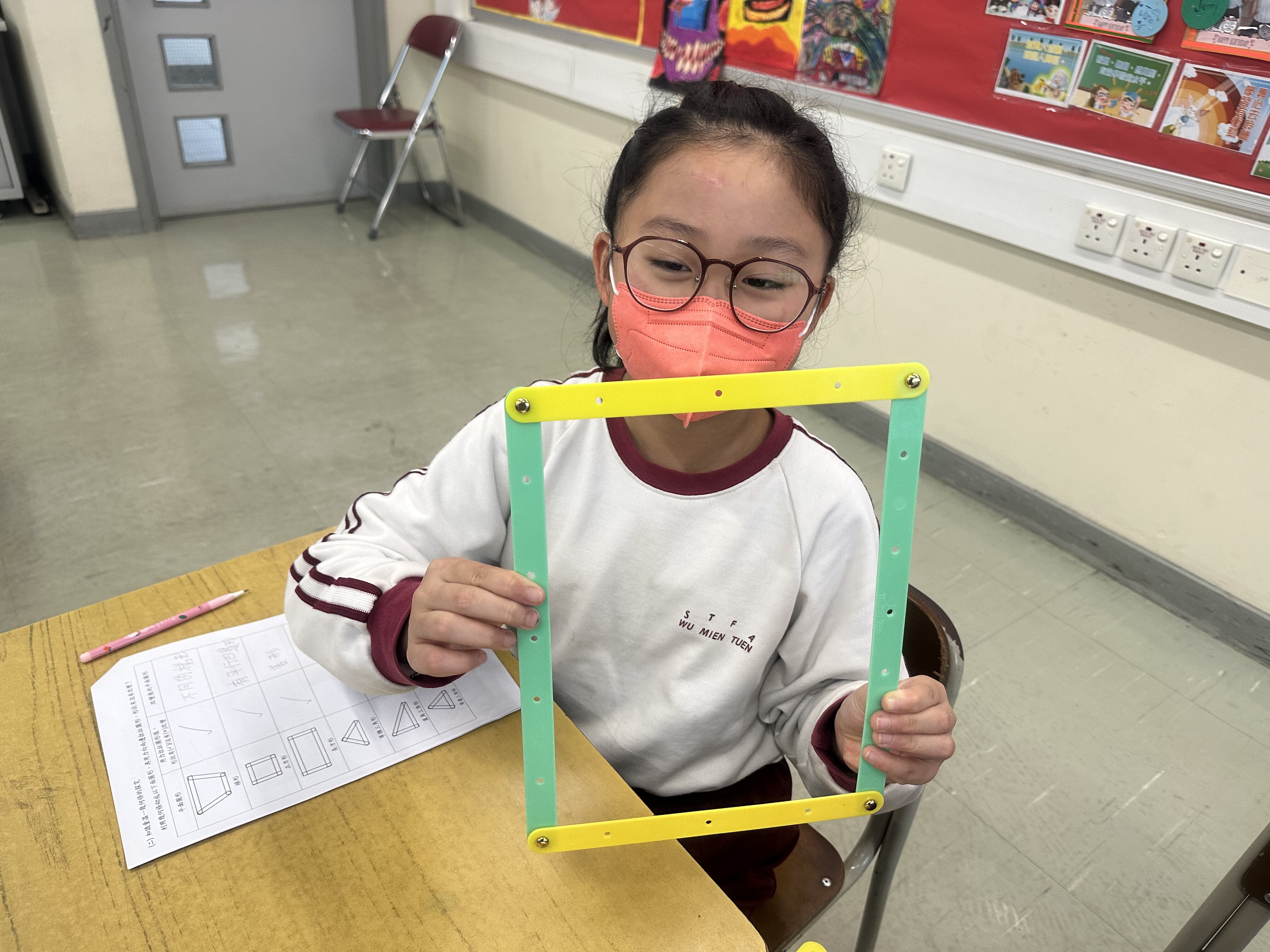 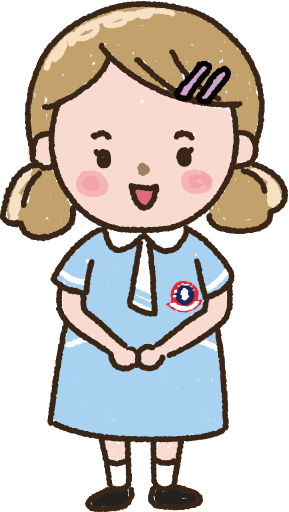 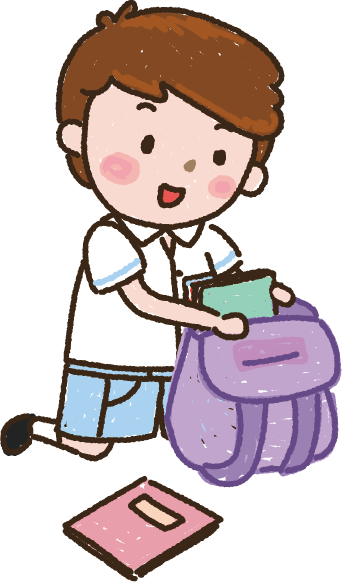 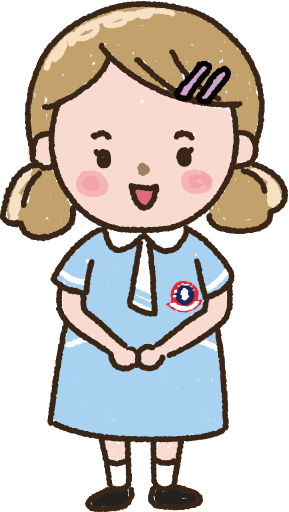 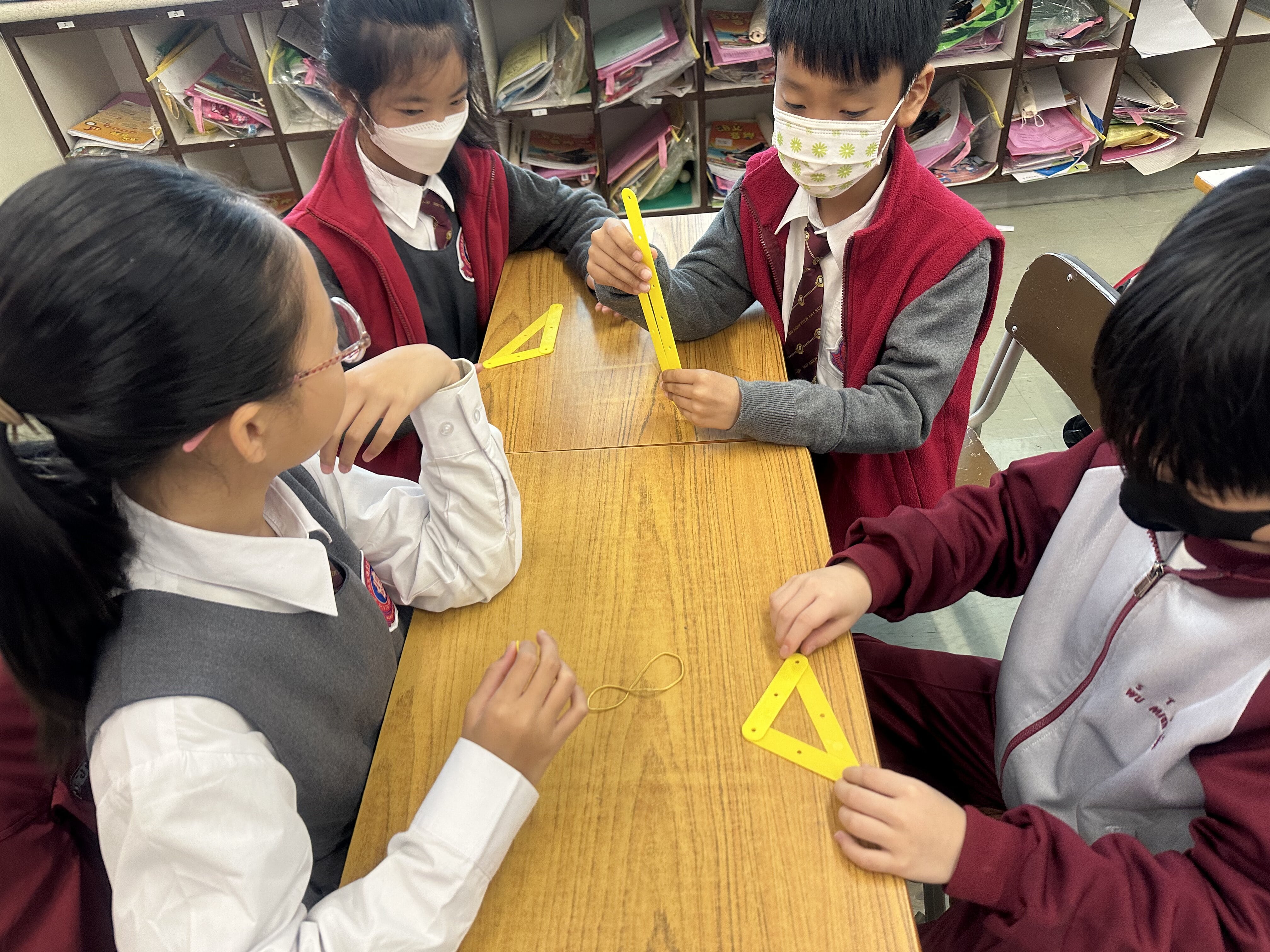 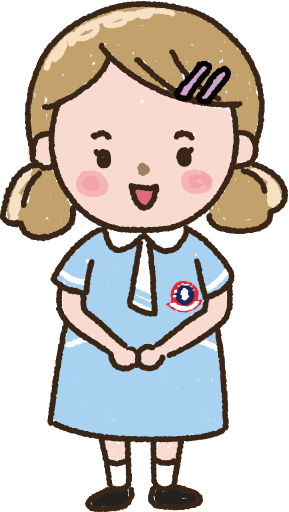 動手操作
拉扯各平面圖形上的幾何條，並觀察所產生的變化
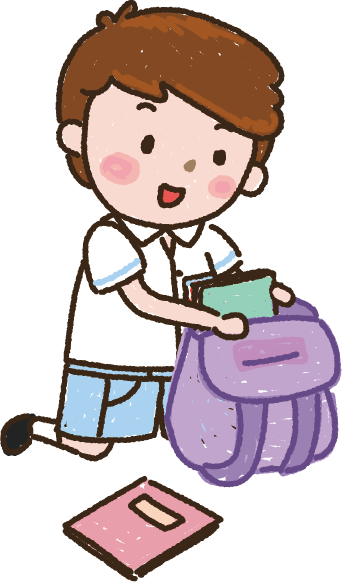 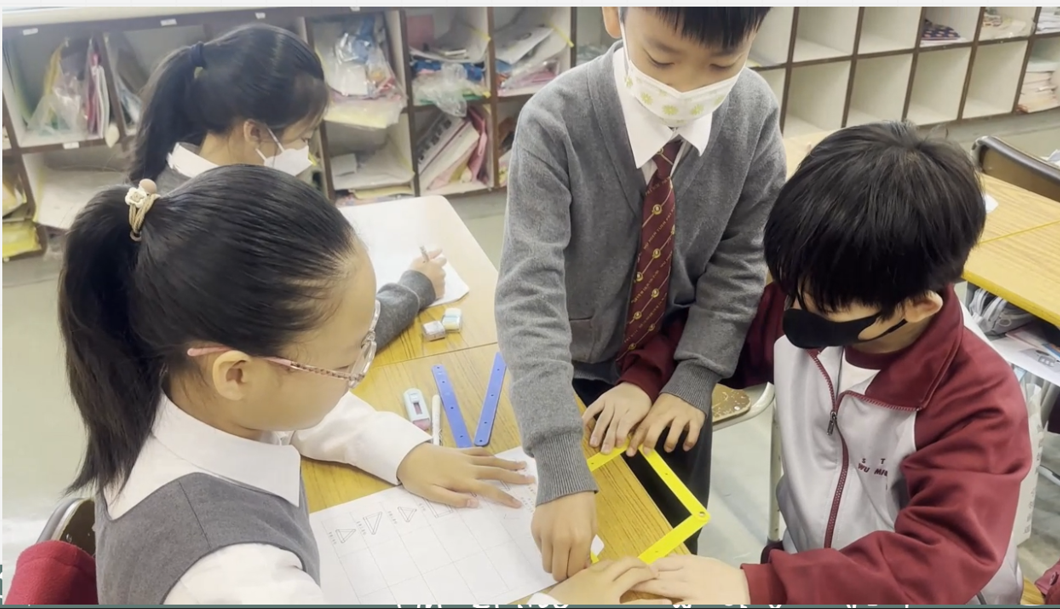 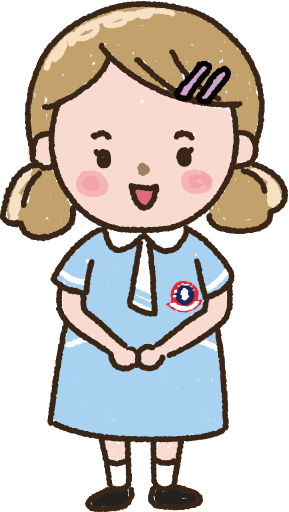 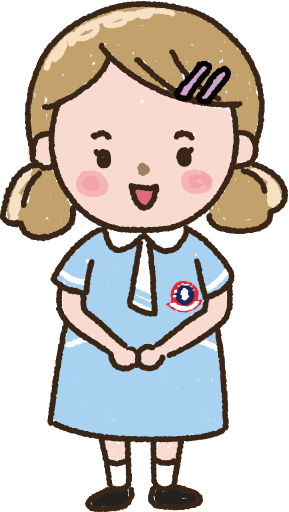 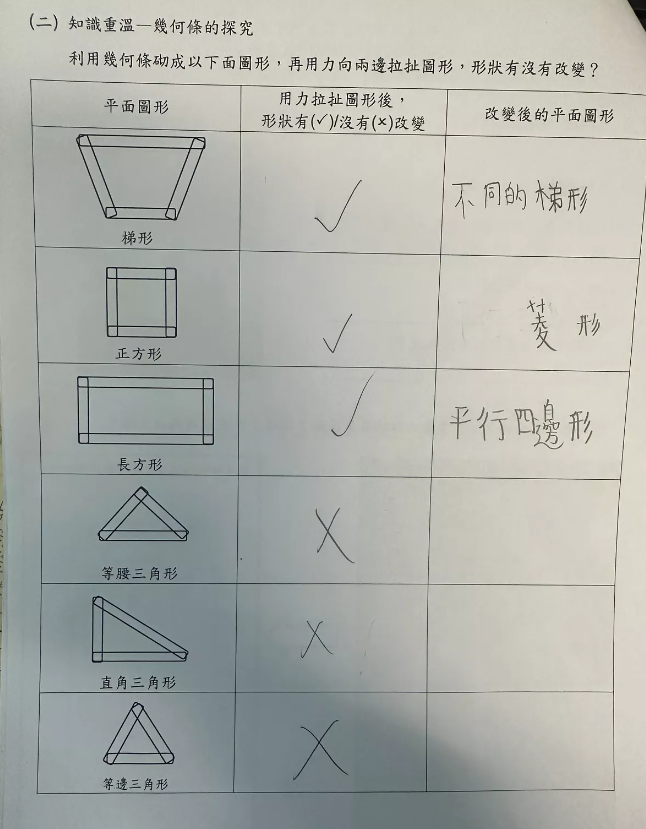 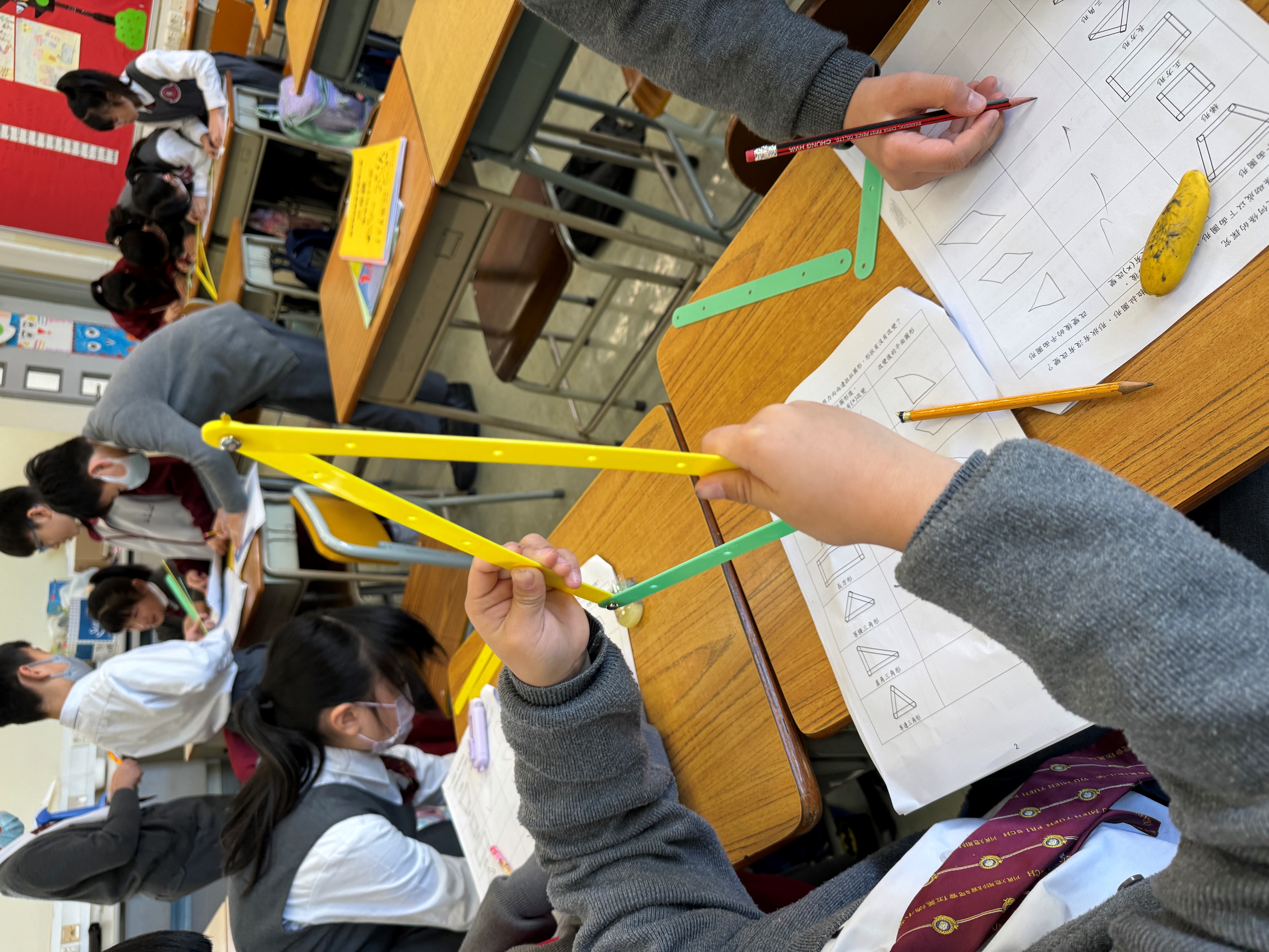 動手操作
製作角柱支架，並進行測試
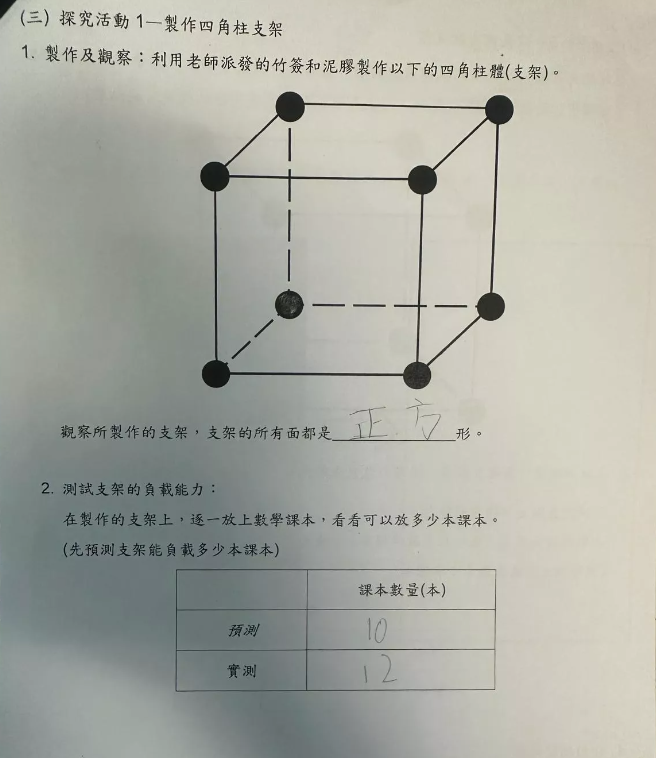 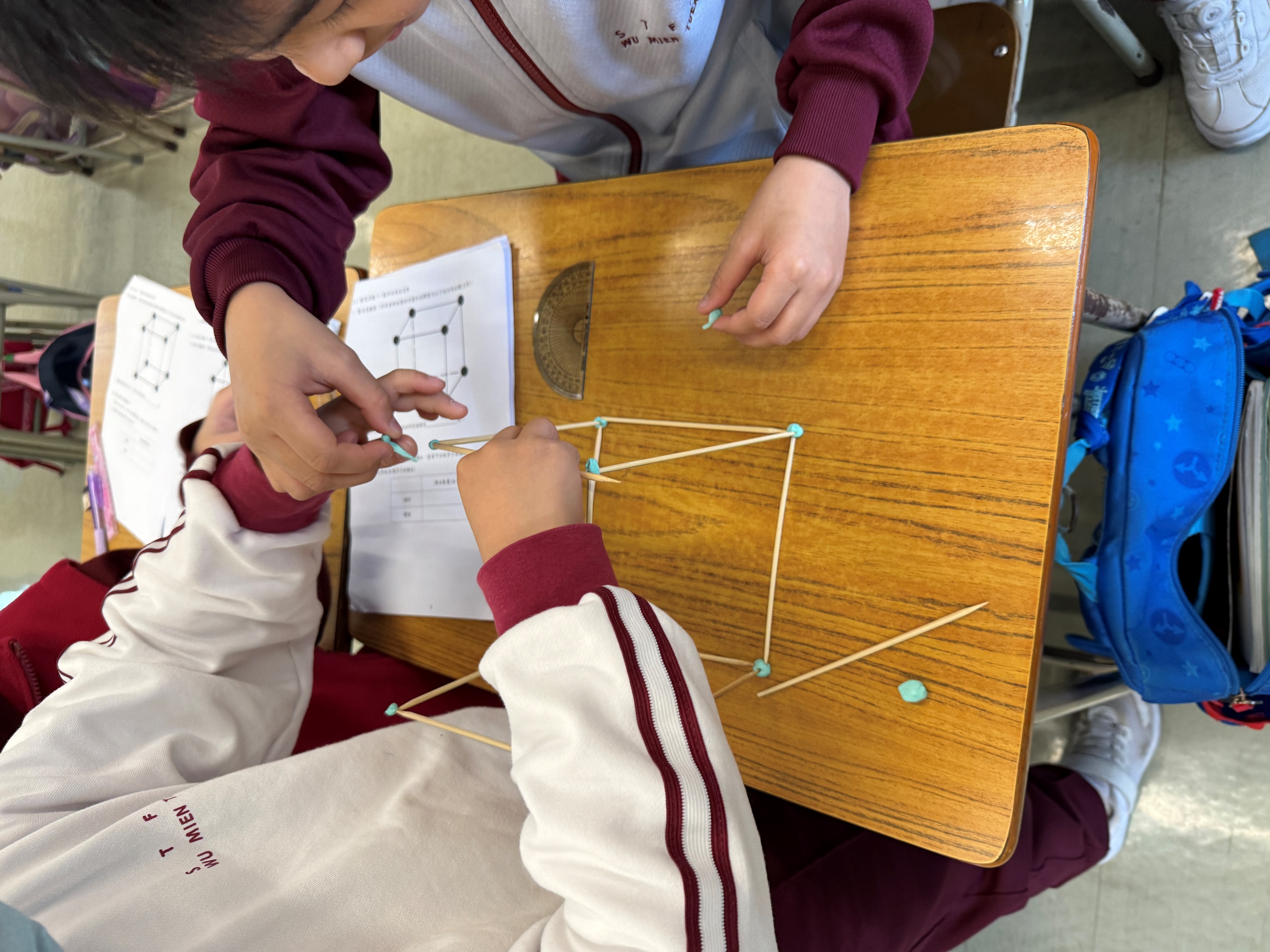 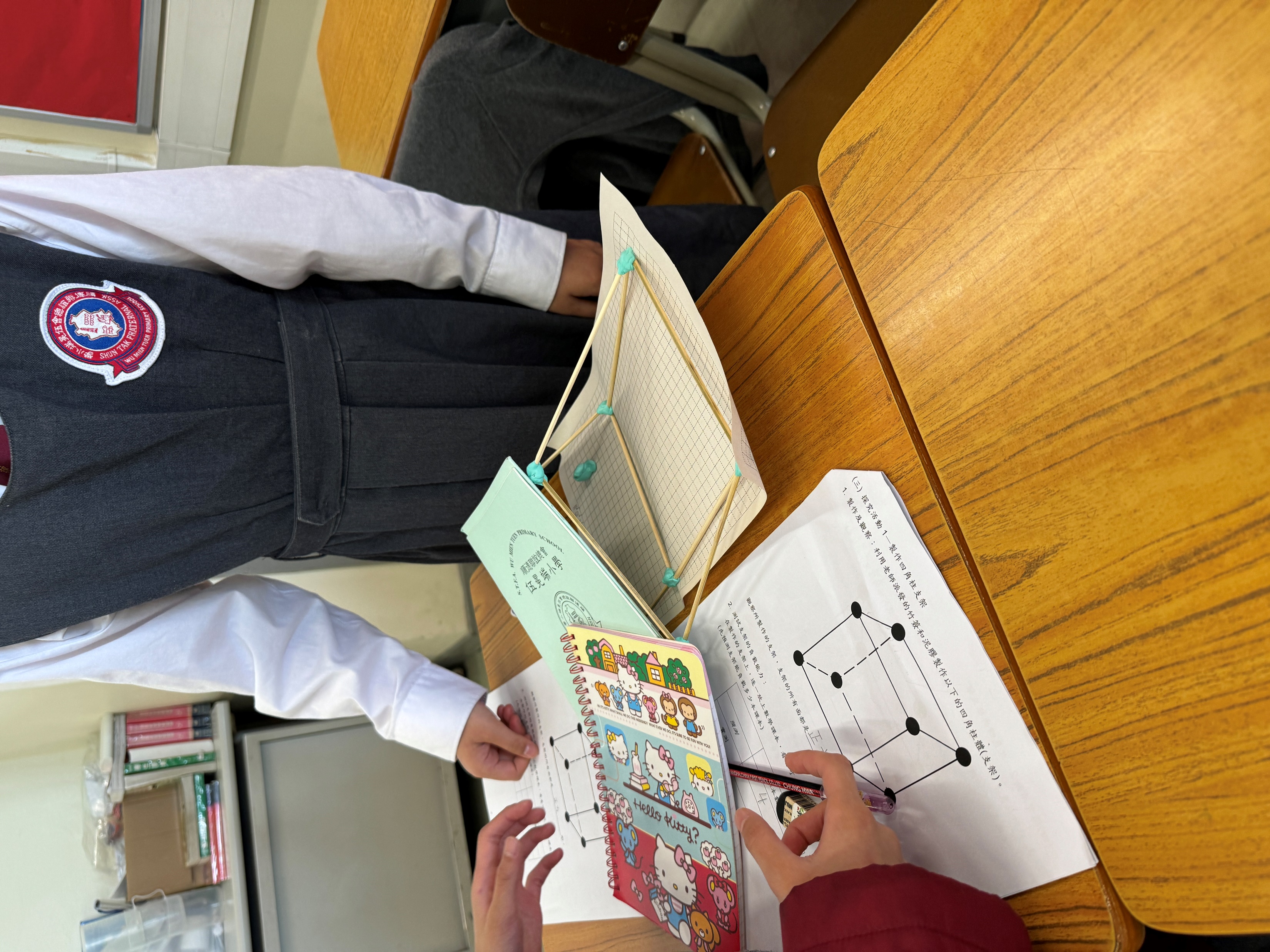 先預測
後測試
利用測試結果，對支架進行改良
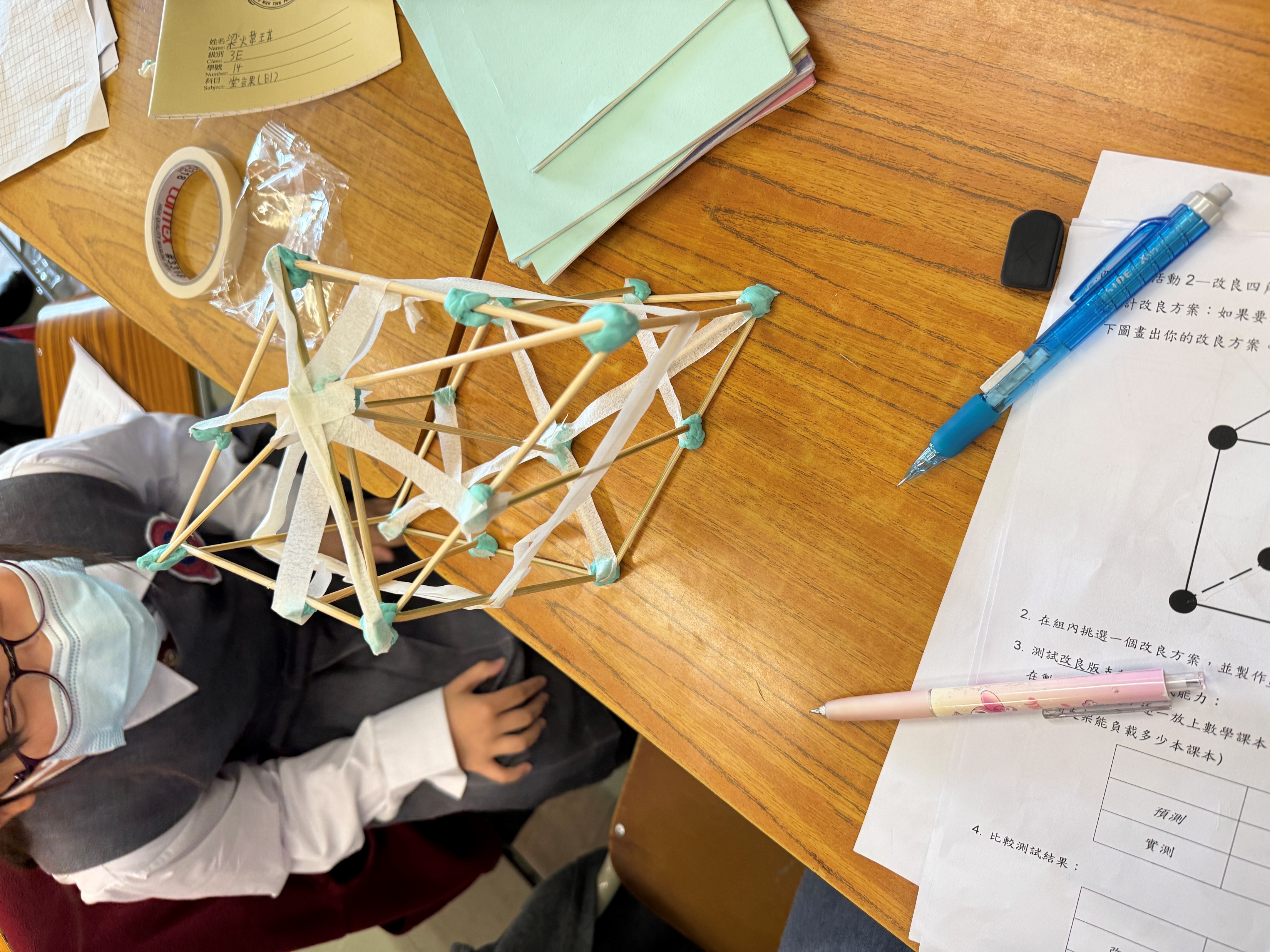 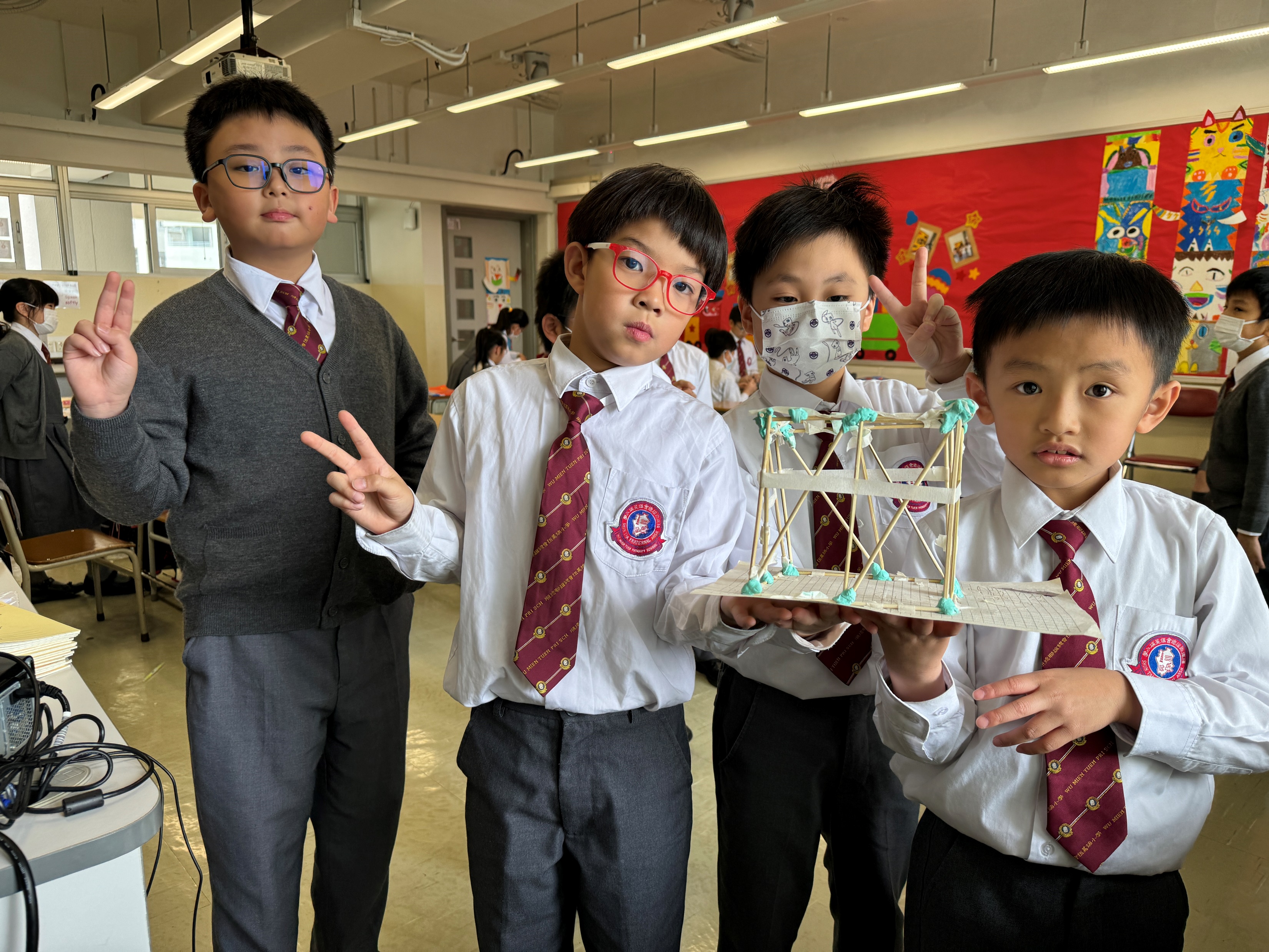 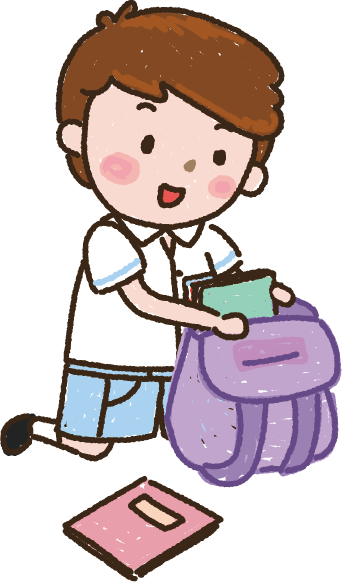 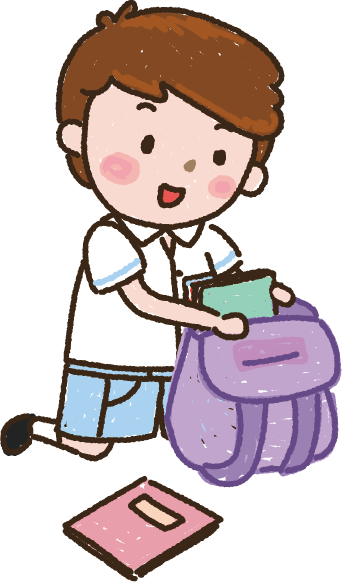 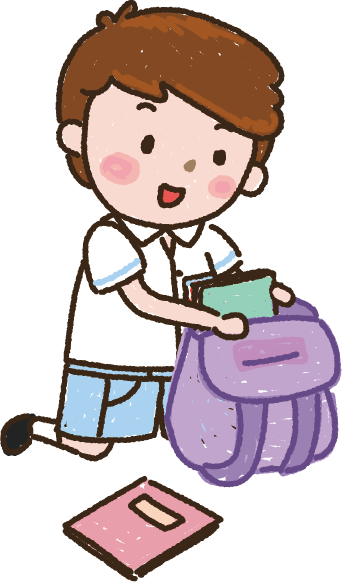 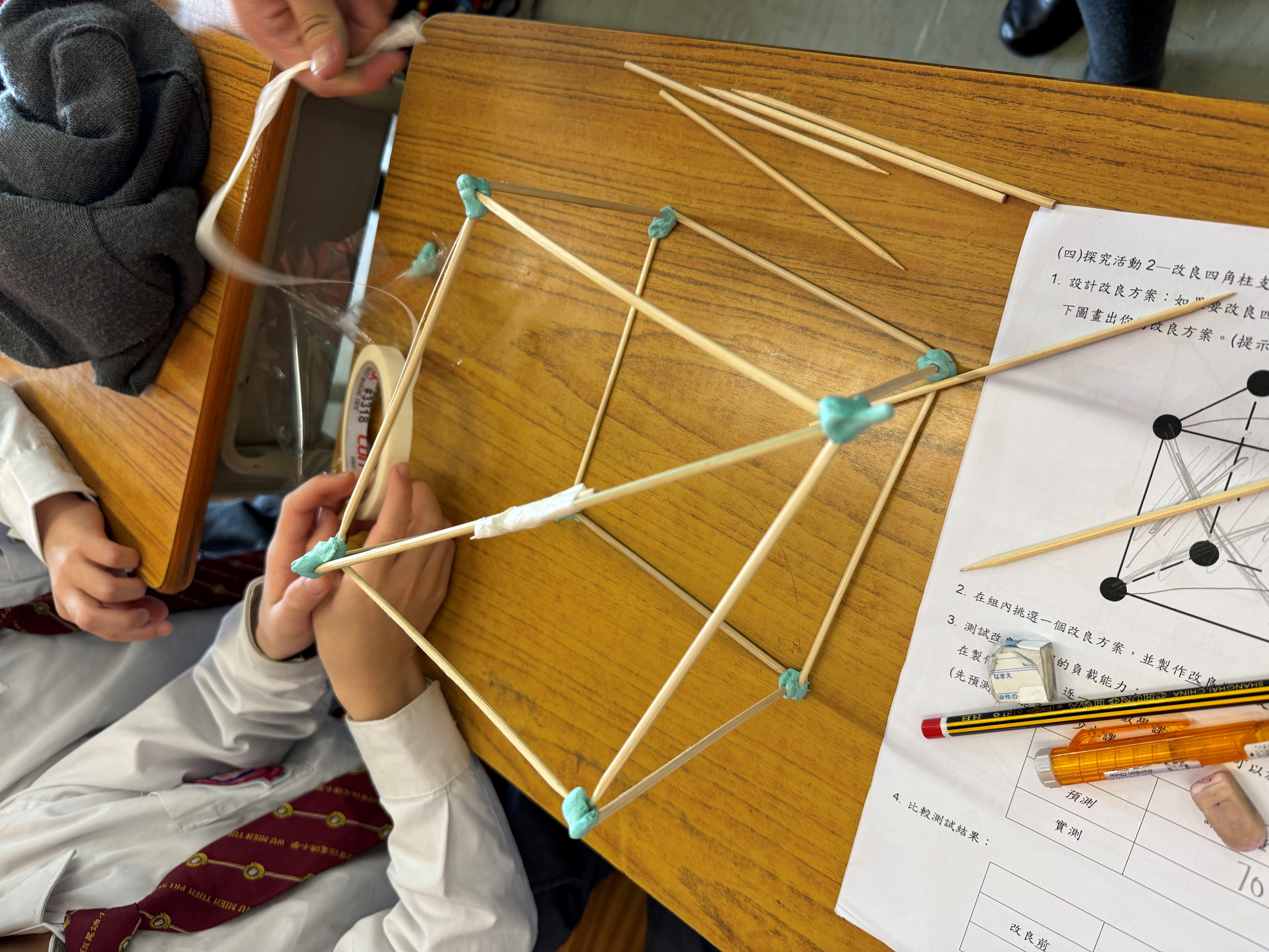 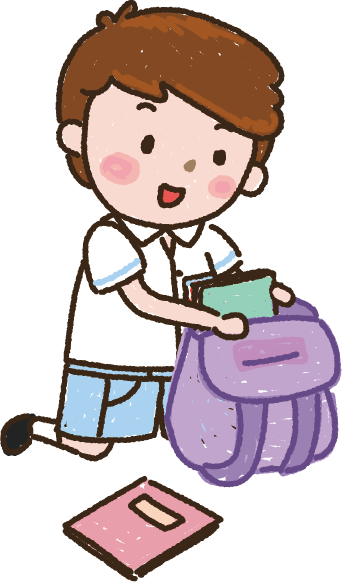 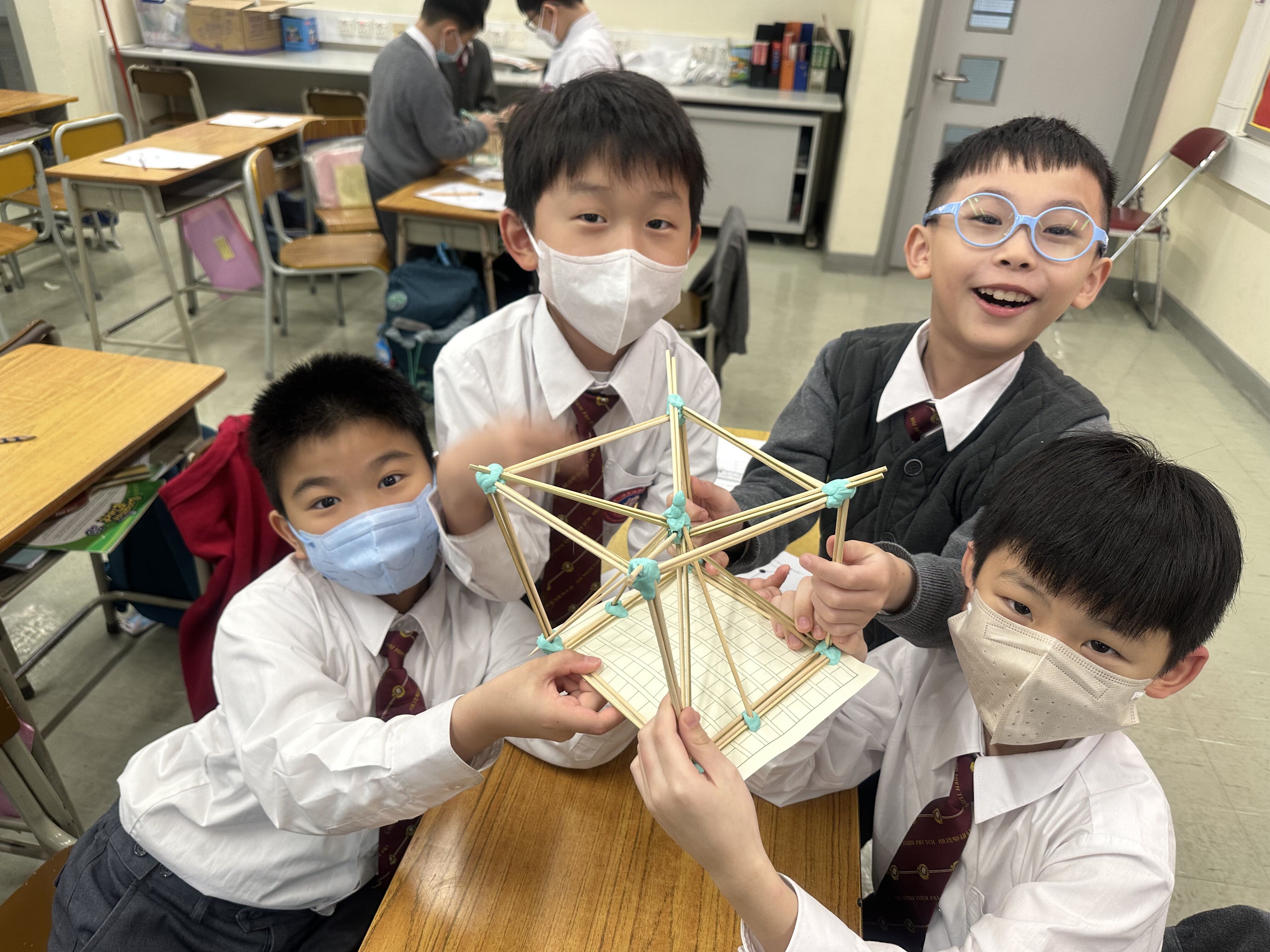 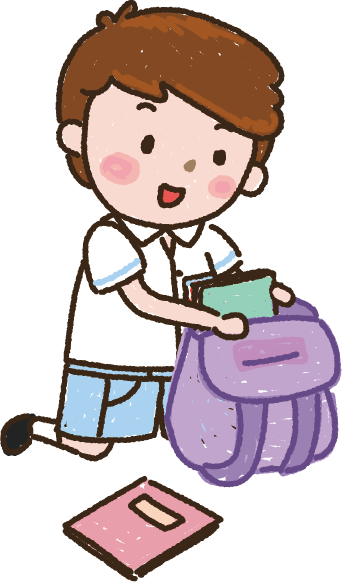 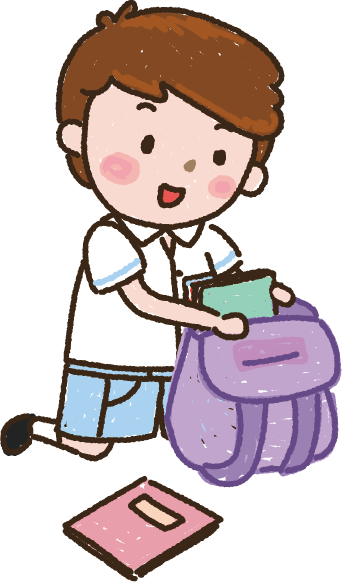 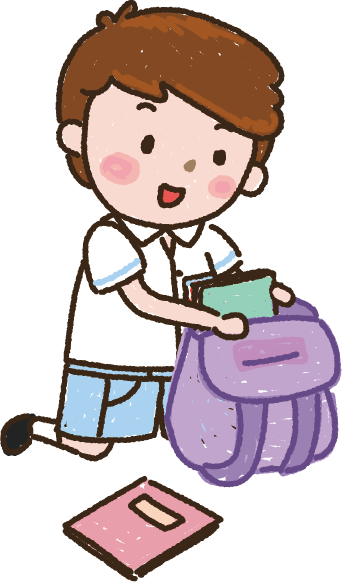 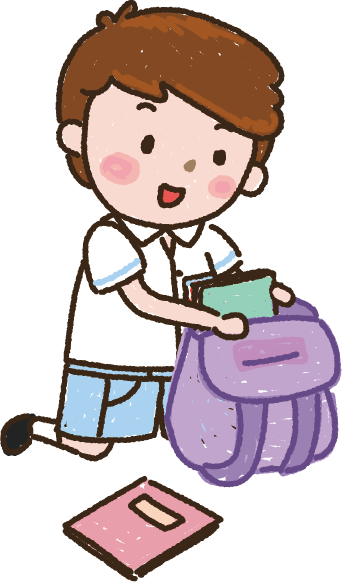 再次進行測試及比較結果
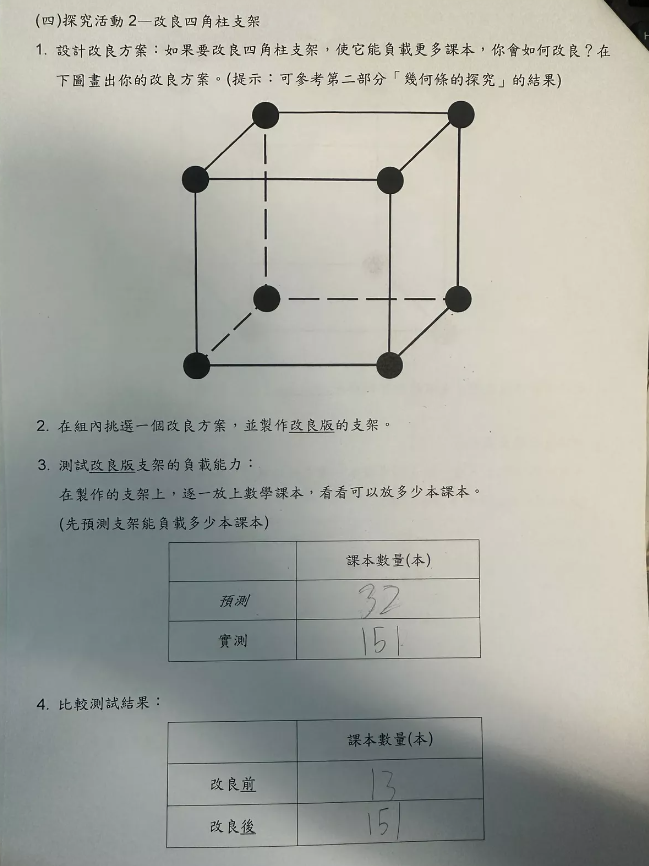 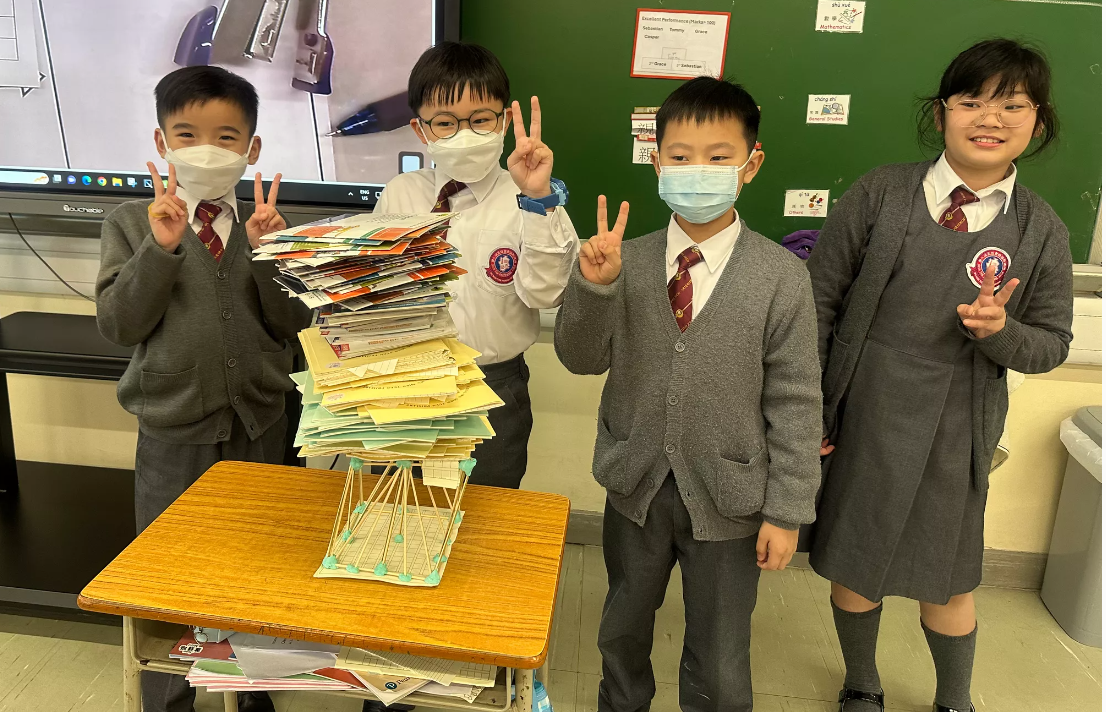 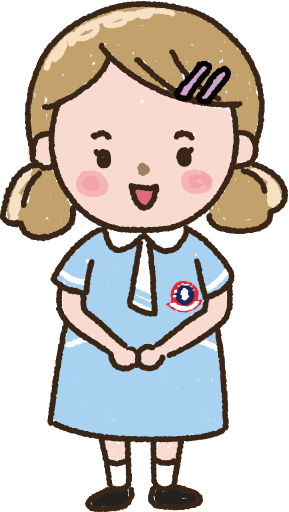 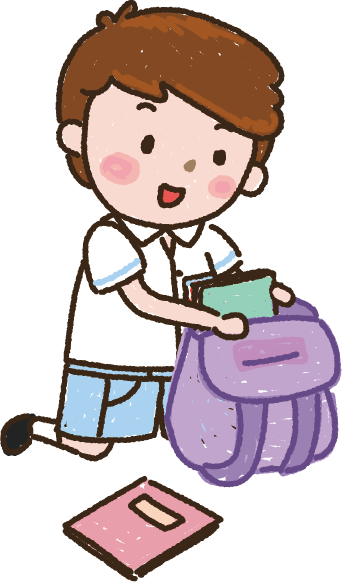 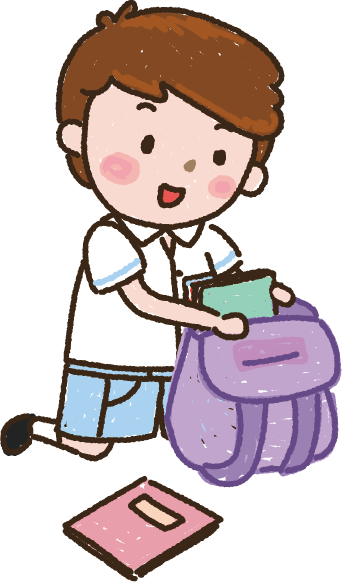 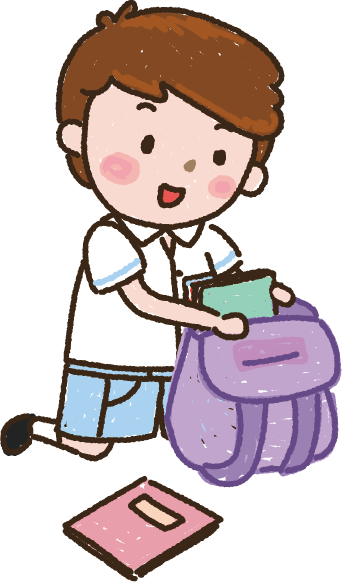 先預測
後測試
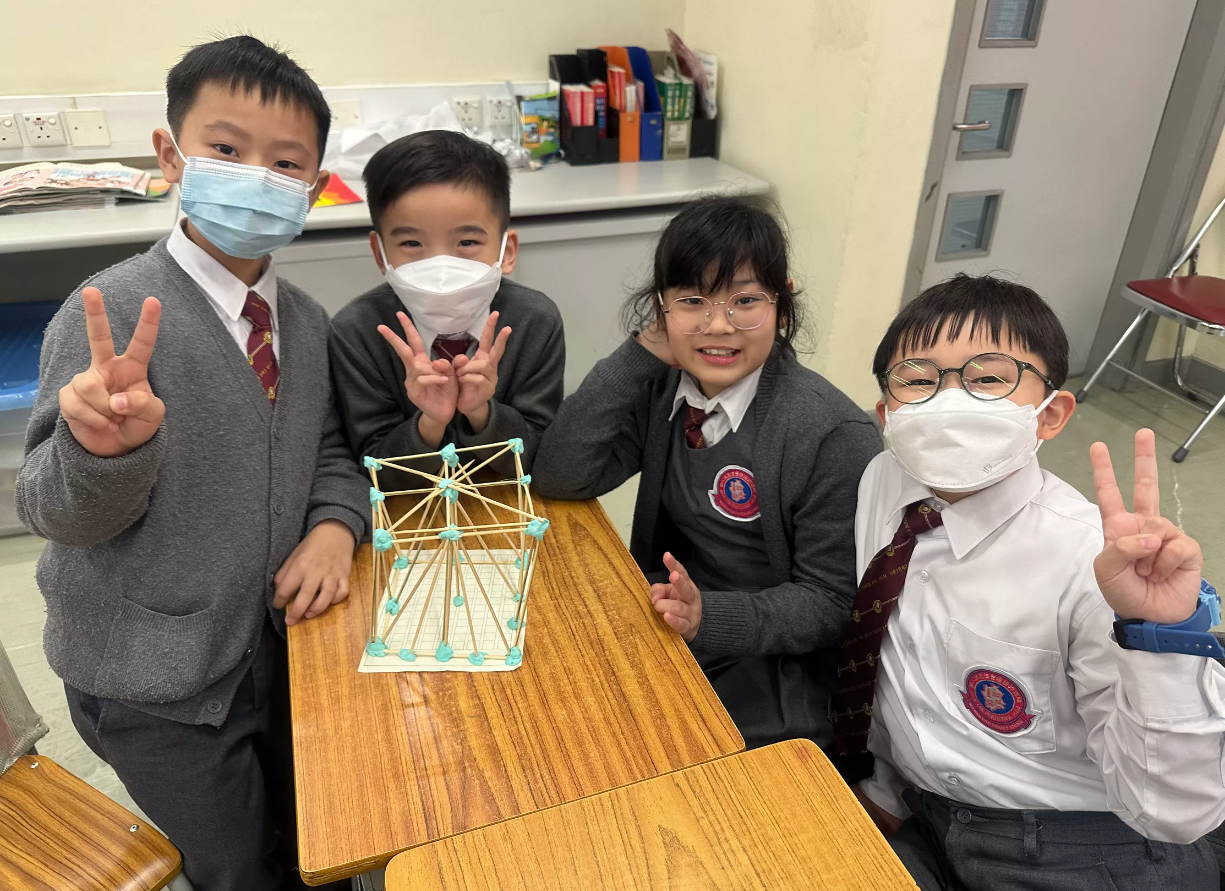 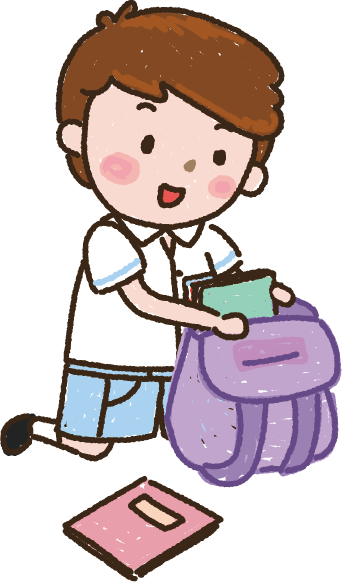 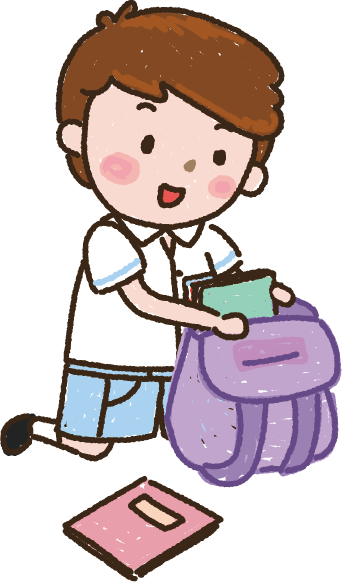 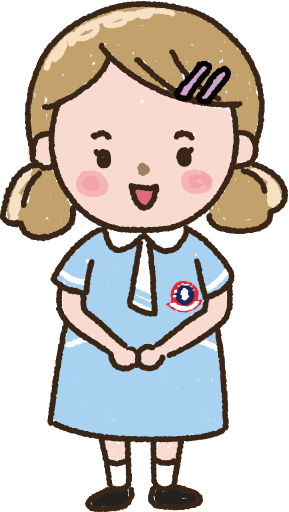 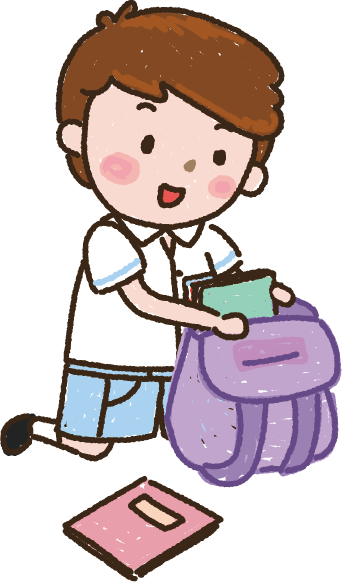 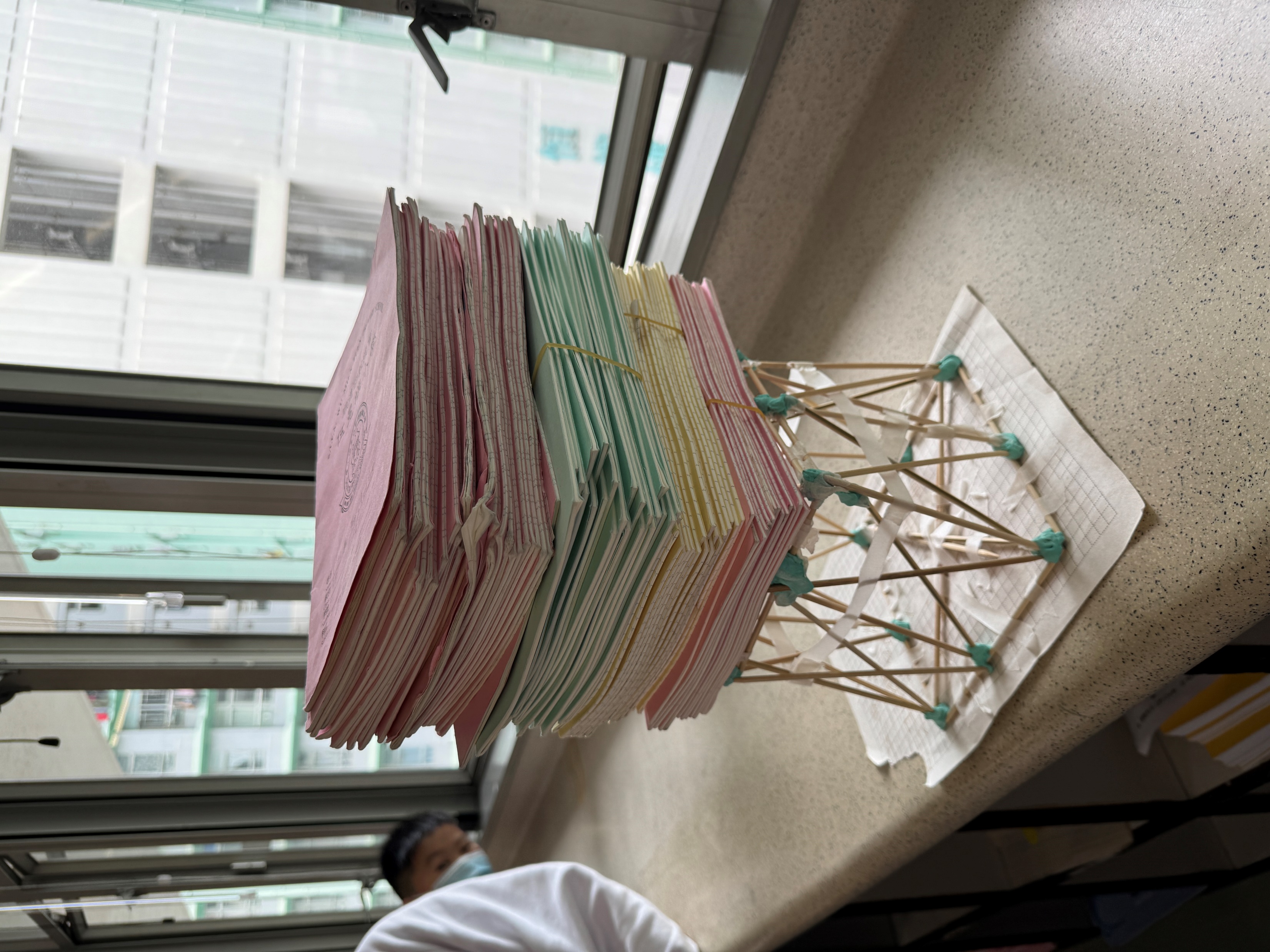 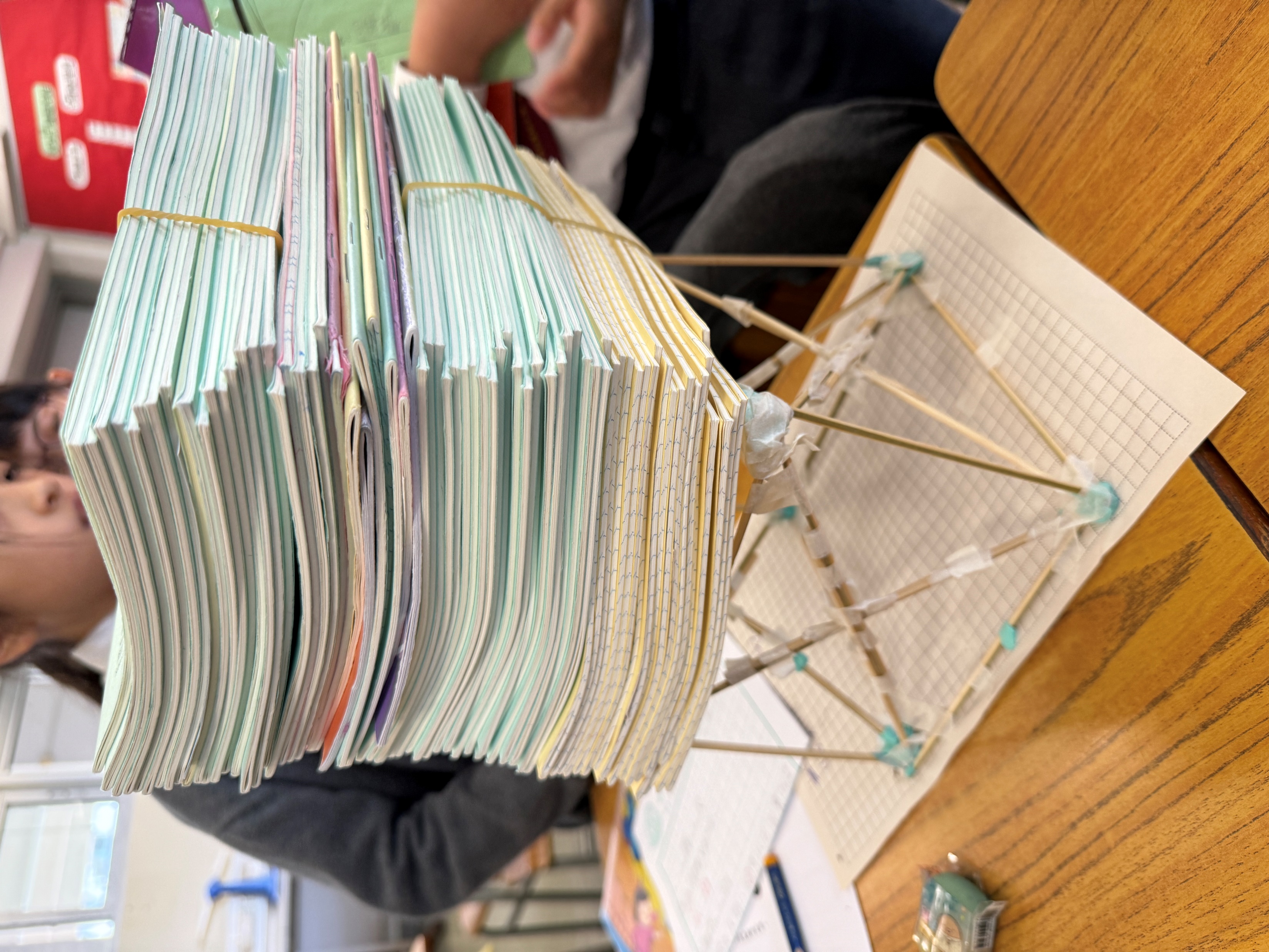 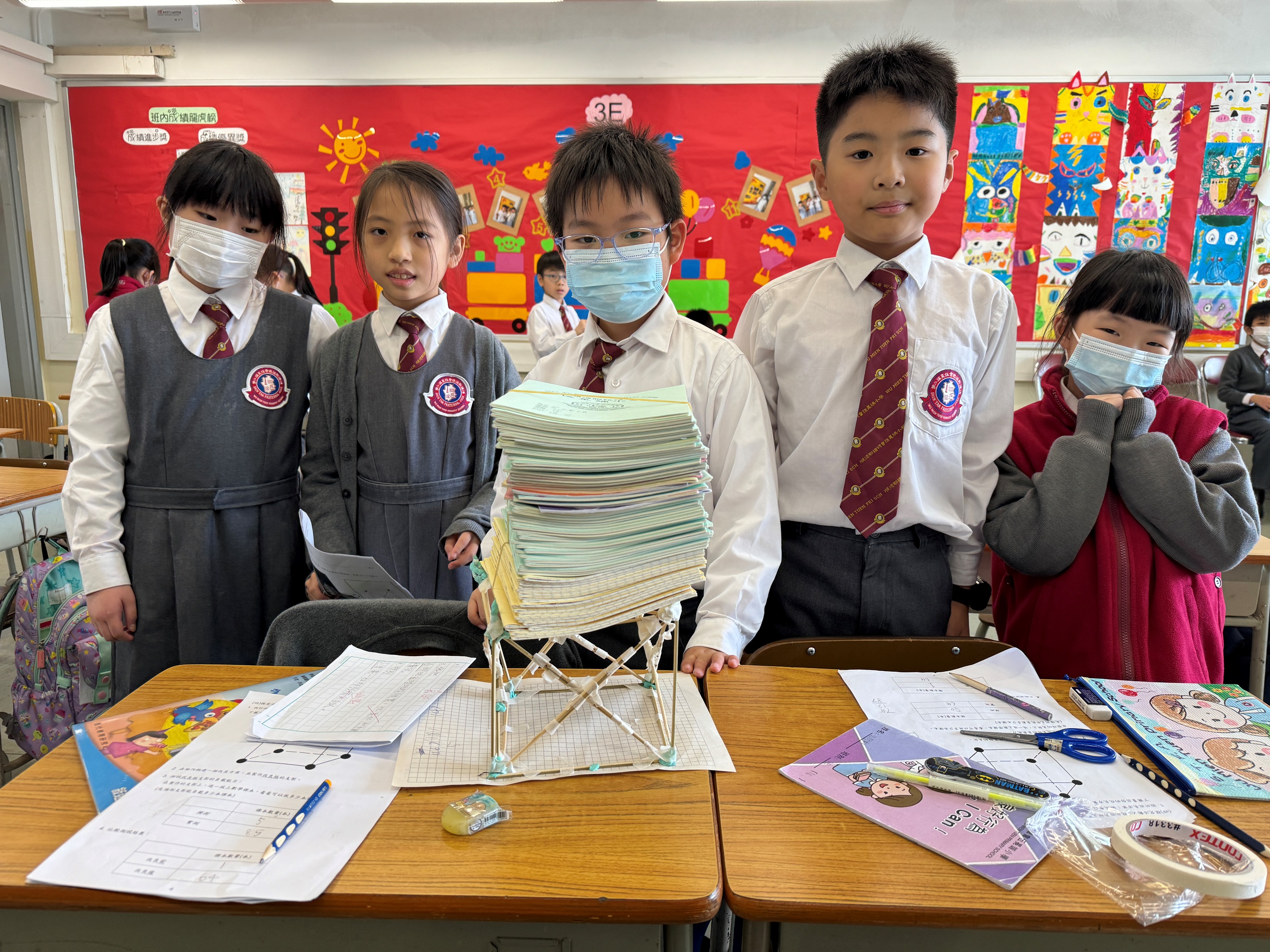 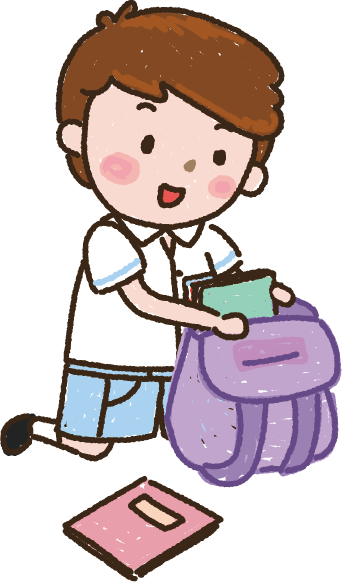 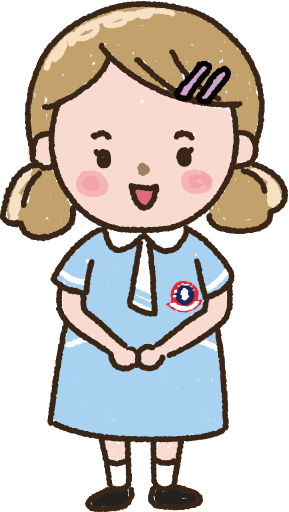 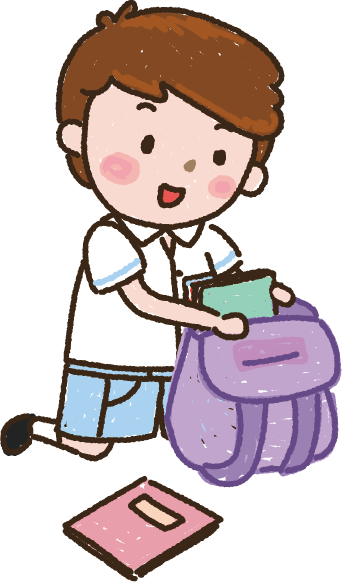 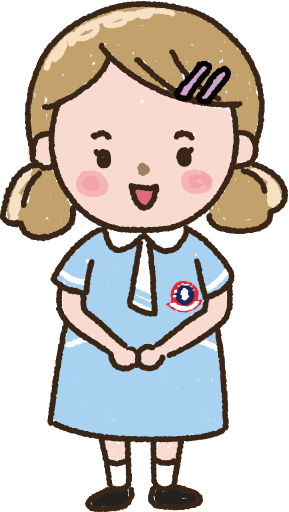 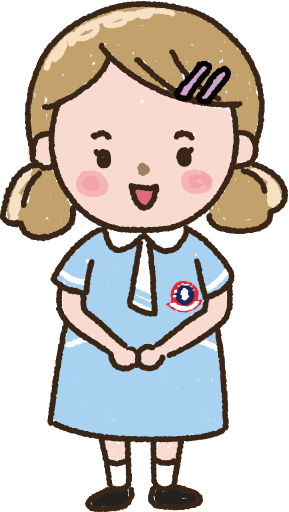 互動對話
能根據測試結果，說出三角形結構的支架，有較高的承重能力
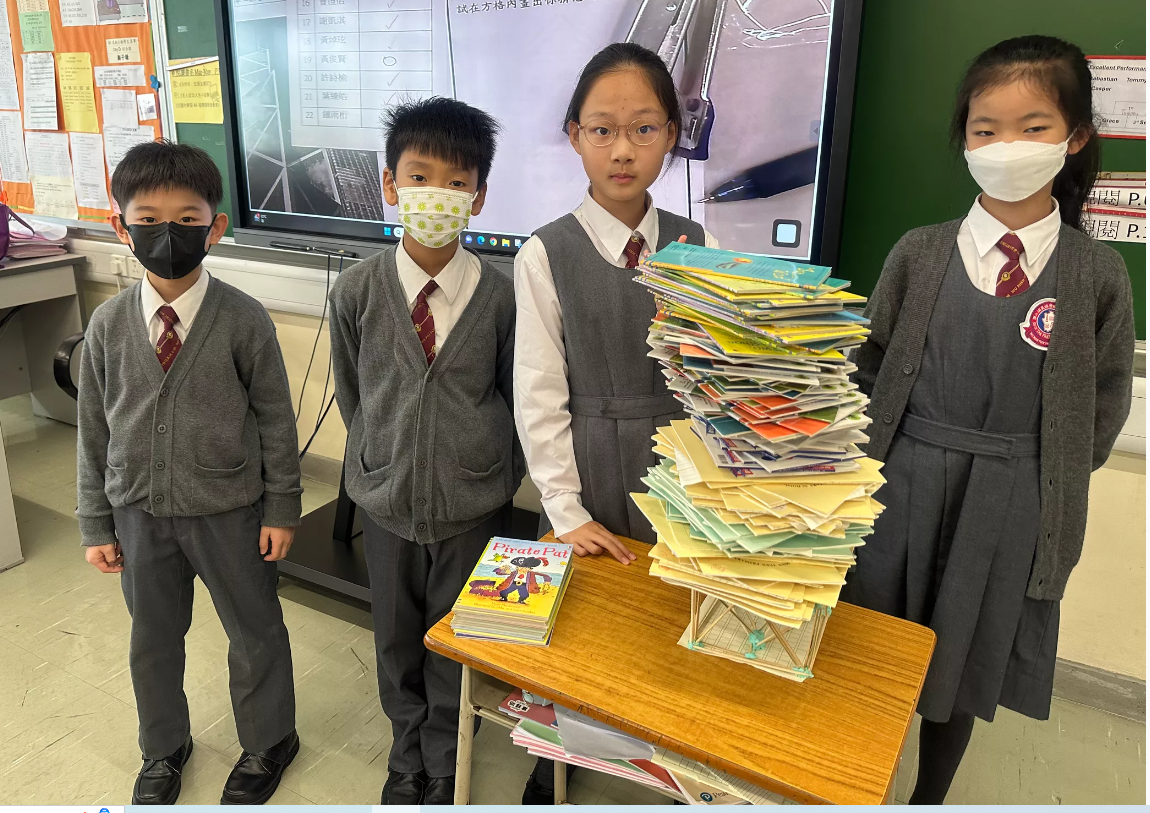 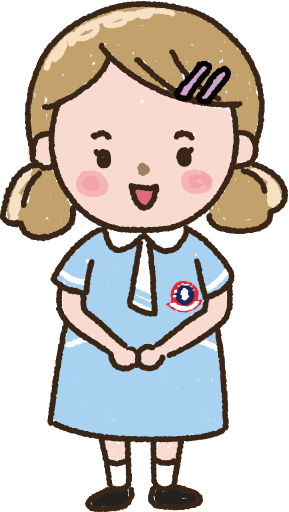 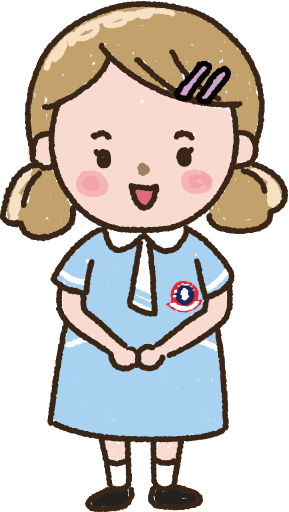 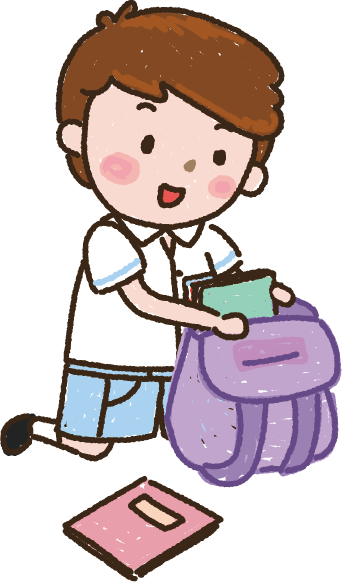 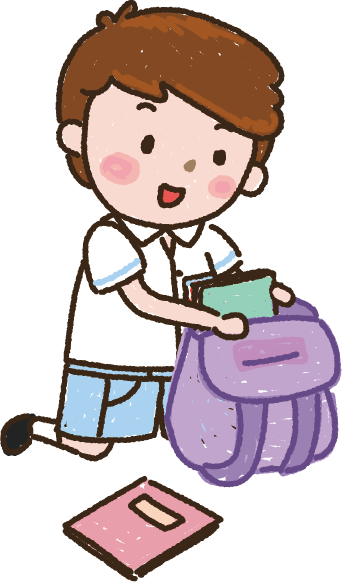 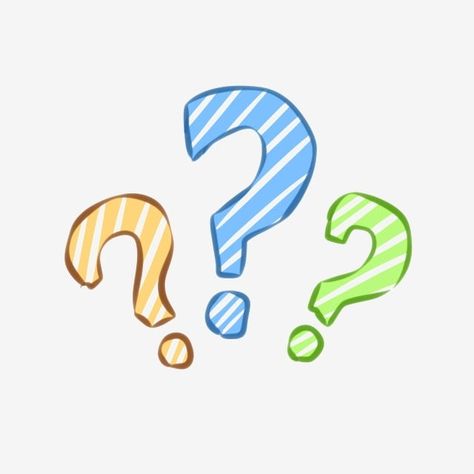 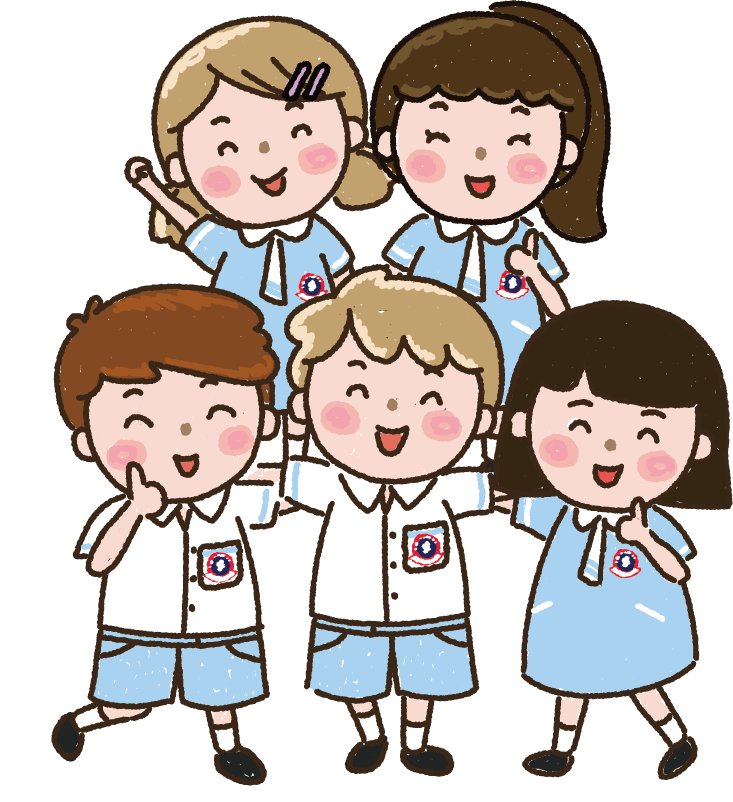